C++/CX Patterns for Performance
Sridhar Madhugiri
Principal Development Engineer
3-308
Motivation
Performance investigation of store applications in CX
	Internal Apps | Samples | Customer feedback

Unanticipated patterns detrimental to performance

Some parts critical for application responsiveness
Agenda
1. Know your boundaries
2. String theory
3. collections and Collections
4. Who are you calling?
5. “class” for app logic
6. XAML data binding
1. Know your boundaries
Boundary
Input
Logic
Output
Boundary
Data Transformation
Data Transformation
Data Copy
Data Copy
Type Conversion
Type Conversion
Output
Input
User | OS
Application Logic
Guidelines
✔	Reduce number of calls across the boundary

✔	Use algorithms that do not require data copy

✔	Reduce type conversions
2. String theory
Platform::String ↔ C++ string types
Duplication due to type conversion
	Platform::String^ → std::wstring
	wchar_t*, wstring → Platform::String^

Duplication overhead
	Allocation | Copy | Memory usage
!
String demo
Guidelines
✔	Use C++ types as string builder

✔	Use String^ iterators to inter-op with STL

✔	Use String^ iterators to inter-op with application logic

✔	Use String^ for pass through strings

✔	Use StringReference for “IN” parameters
3. collections and Collections
WinRT collections
Change triggers notification
	Insertion | Deletion | Element change

Element access
	Virtual call across boundary | Out of bounds check 

Implication becomes obvious as collection size scales
!
!
Collections demo
Guidelines
✔	Use in std::vector for initial population

✔	Use ReplaceAll

✔	Use GetMany
4. Who are you calling?
Casts
Implicit Cast
	Invoking member on non-default interface
	Invoking member of an interface required by “I”
	Function arguments

Cast is QueryInterface
	Virtual call | Interlocked operation
!
Cast demo
Guidelines
✔	Optimizer will optimize casts but not on escaped variables
		Global | Member variable | Address taken

✔	Use local variables to optimize redundant casts
!
5. “class” for app logic
class vs. ref class
C++ classes give flexibility
	Instance on stack, unique ownership, shared ownership

R^ is equivalent to shared_ptr<N>
	“this” for ref class is equivalent to shared_ptr<N>
	Overhead similar to using shared_ptr<N>
Guidelines
✔	Use stack allocation or unique_ptr

✔	Use shared_ptr for shared ownership

✔	Use ref classes for interaction with boundary
6. XAML data binding
Guidelines
✔	Implement INotifyPropertyChange only when required

✔	Implement only public property getter
		Public setter required if UI modifies value

✔	Keep data model hierarchy shallow

✔	Minimize cost to satisfy data request from XAML
//build/ talks related to performance
2-192 Building a UI: What Does it Cost?
Chris Anderson

3-157 XAML Performance Fundamentals
Kiran Kumar 

3-158 Dramatically Increase Performance when Users Interact with Large Amounts of Data in GridView and ListView
Chipalo Street 

3-099 App Performance: From UX to API for 5 Key Scenarios
Jason Hendrickson
Summary
WinRT presents a new boundary with unique issues

Measure and understand the performance bottlenecks

Use guidelines and patterns to help with productivity, correctness and performance
Give us your feedback!
What?

Are you interested in having an impact on the future user experiences in Visual Studio? Come help us shape the future.
When & Where?

Participant in ongoing feedback sessions

Send us an email vsdr@microsoft.com
Why?

Your input and feedback will influence future Microsoft Visual Studio tools
Q & ASridhar Madhugirisridmad at Microsoft dot com
Required Slide 
*delete this box when your slide is finalized

Your MS Tag will be inserted here during the final scrub.
Evaluate this session
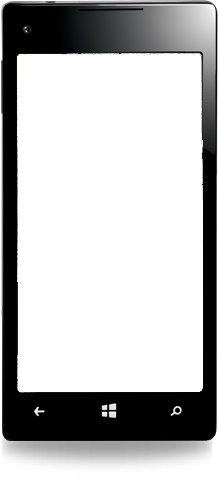 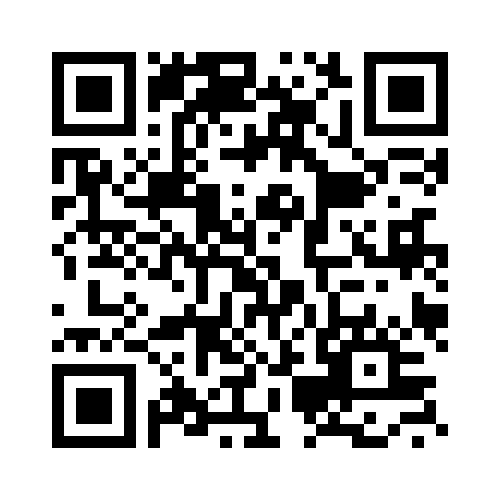 Scan this QR code to evaluate this session and be automatically entered in a drawing to win a prize!
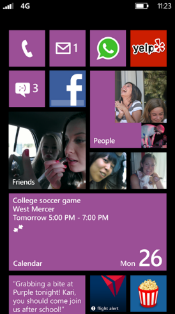